RISPOSTA VIROLOGICA NEI CAMBI DI TERAPIA IN PAZIENTI COINFETTI CON HCV CON HIV-RNA NON RILEVABILE NEI QUALI SI PASSA AD UNA TERAPIA CHE INCLUDE RAL A PARTIRE DA UNA TERAPIA EFFICACE CHE NON INCLUDE RAL
Query gruppo D
Switching to Raltegravir from a virologically effective regimen in HIV/HCV coinfected patients: data on durability and efficacy from the ARCA collaborative group
Background
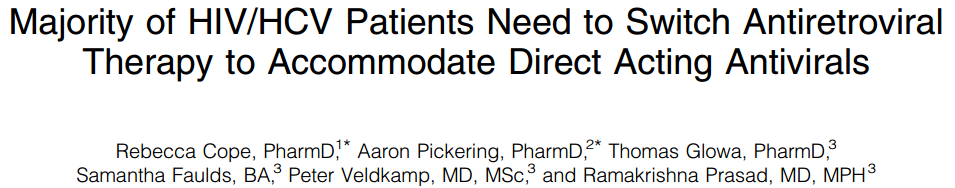 HIV/HCV Drug interactions
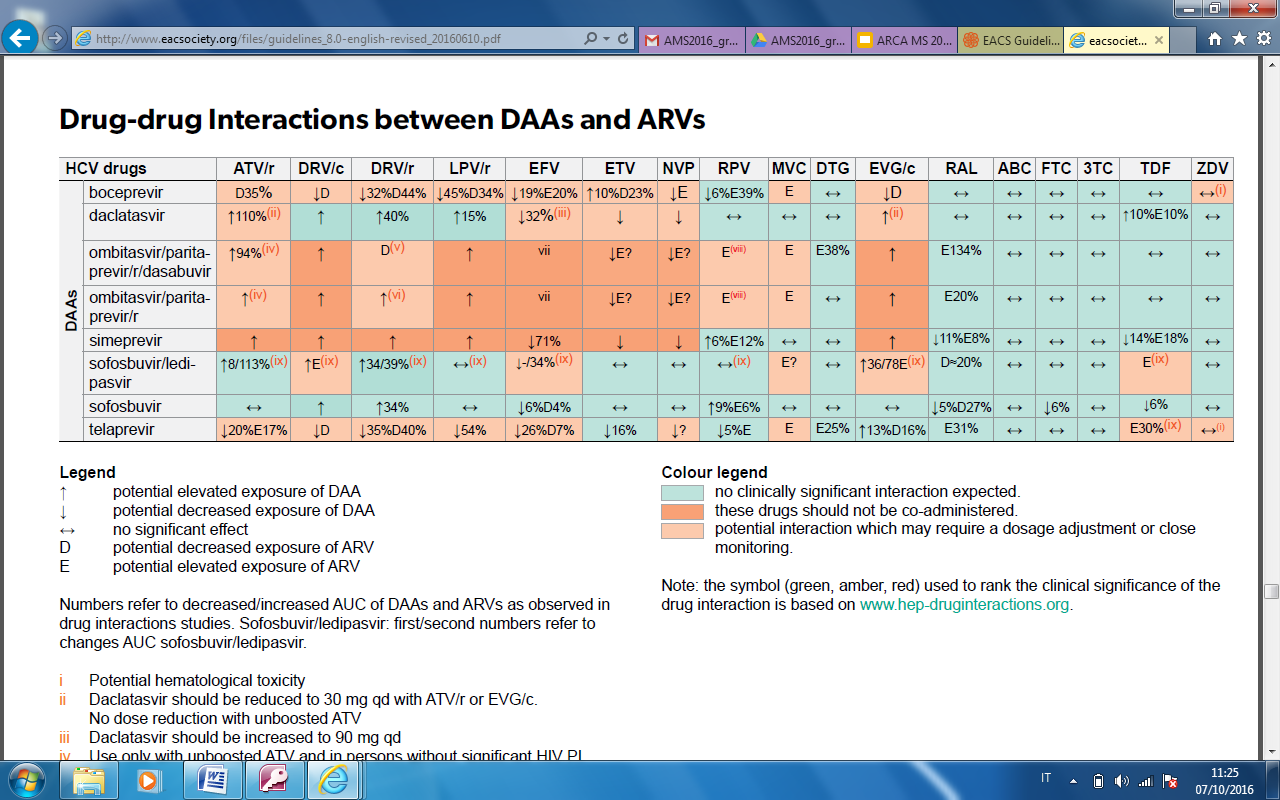 EACS guidelines 2016
Background
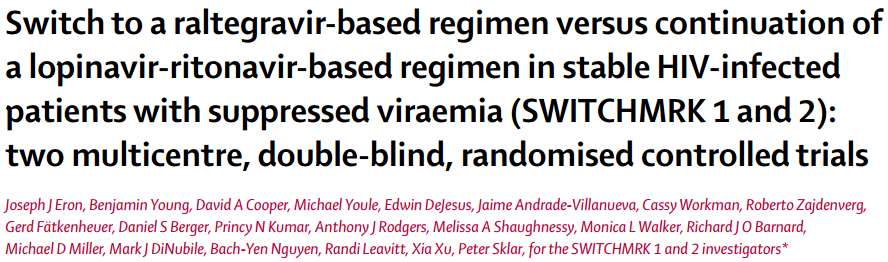 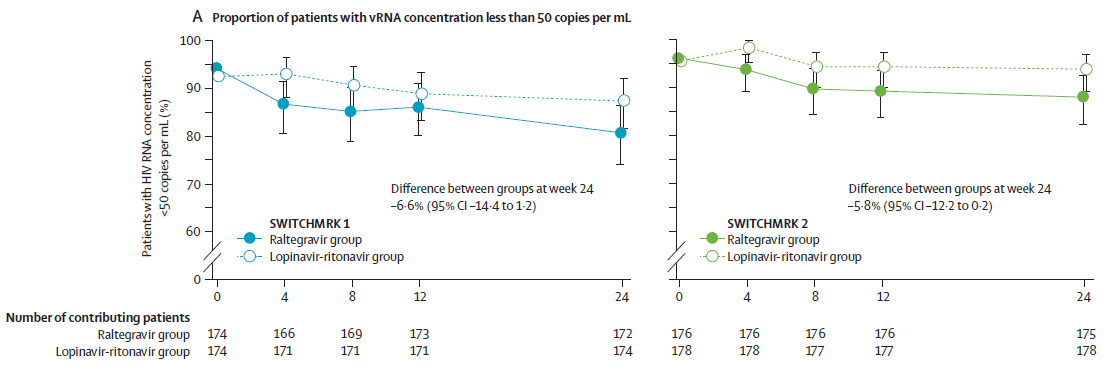 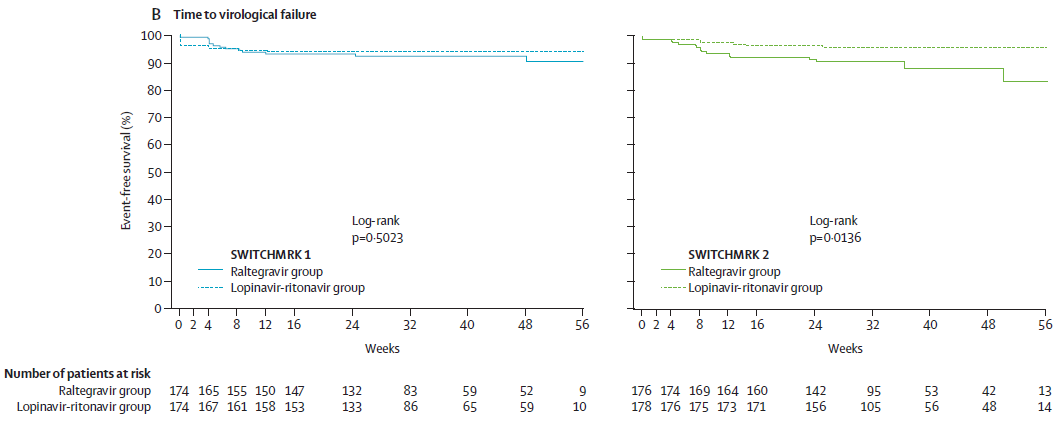 [...] Although switching to raltegravir was associated with greater reductions in serum lipid concentrations than was continuation of lopinavir-ritonavir, efficacy results did not establish non-inferiority of raltegravir to lopinavir-ritonavir.
Obiettivo primario
Probabilità di avere un fallimento virologico dopo switch a RAL
Obiettivi secondari
Durability del regime con RAL
Emergenza di mutazioni a INI/Backbone al fallimento
Fattori correlati al fallimento virologico (GSS, dual vs triplice, precedenti fallimenti)
Safety (causa di interruzione di RAL)
Definizioni
Fallimento virologico: HIV RNA > 50 cp/ml per due misurazioni consecutive
(analisi provvisoria: singola determinazione >200 cp/ml)
Criteri di inclusione
Paziente HIV+ in trattamento con età >18 anni (consenso informato)
HCV Ab positivo (mancano dati completi su HCV RNA)
RAL naïve
HIV RNA <50 cp/ml prima dell’introduzione di RAL entro 6 mesi dallo switch
Campi e tabella da utilizzare
PIN (paziente ID)
Sesso
Data di nascita
Etnia
Nadir linfociti T CD4+
Eventi AIDS pre-terapia
Terapie precedenti
HCV Ab e HCV RNA (ove presente)
HBV status
Cause switch terapia
Cause stop terapia
HIV RNA prima e dopo lo switch (6, 12 e 18 mesi)
CD4+ prima e dopo lo switch (6, 12 e 18 mesi)
Eventuale terapia anti-HCV 
Fib4 (non disponibile)
Mutazioni presenti pre e post switch 
GSS Genotypic susceptibility scores
Metodi e analisi statistiche
Kaplan-meier
Analisi uni e multivariata (COX)
Risultati (1/5)
N pazienti n=123
Fallimenti virologici n=13

Caratteristiche della popolazione in studio
Risultati (2/5)
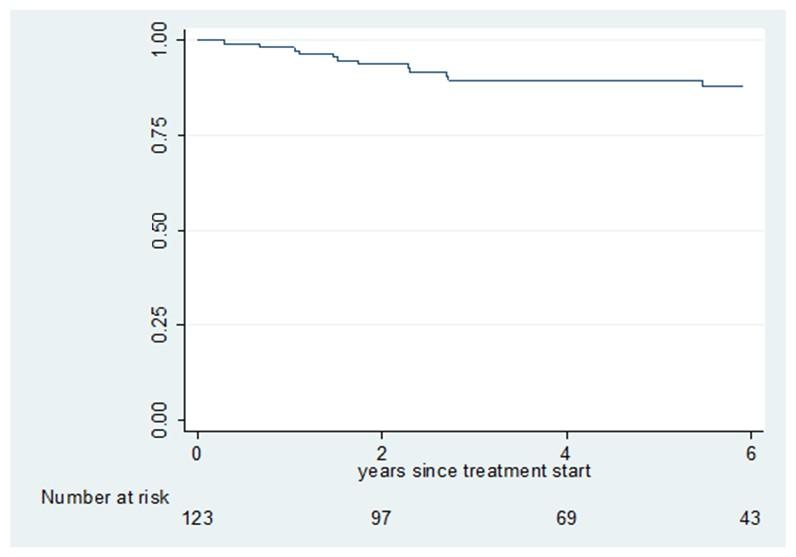 Probability of remaining free from failure
Tempo mediano al fallimento: 91 wks
Risultati (3/5)
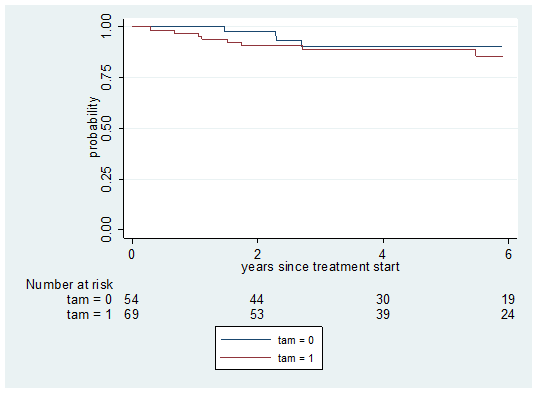 Risultati (4/5)
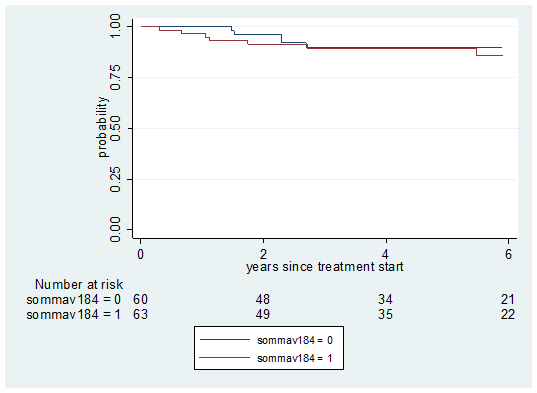 Risultati (5/5)
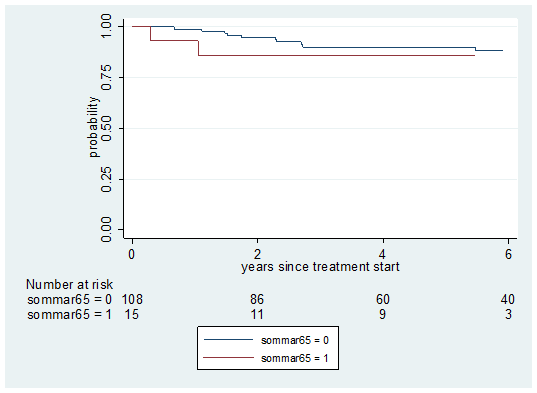 Limiti dello studio
Studio retrospettivo osservazionale: possibilità di dati mancanti
Estrema variabilità dei farmaci di accompagnamento a RAL nello switch
Definizione di fallimento virologico non definitiva (non possiamo utilizzare al momento i valori di 2 HIV-RNA consecutivi >50)
Mancanza del dato di HCV-RNA per tutti i pazienti
Mancanza dato terapie per HCV, staging (fibrosi) per patologia epatica
Mancanza GSS del regime
…work in progress
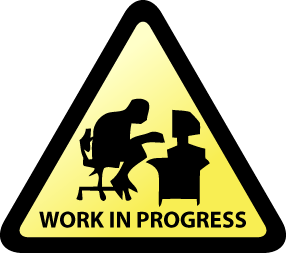 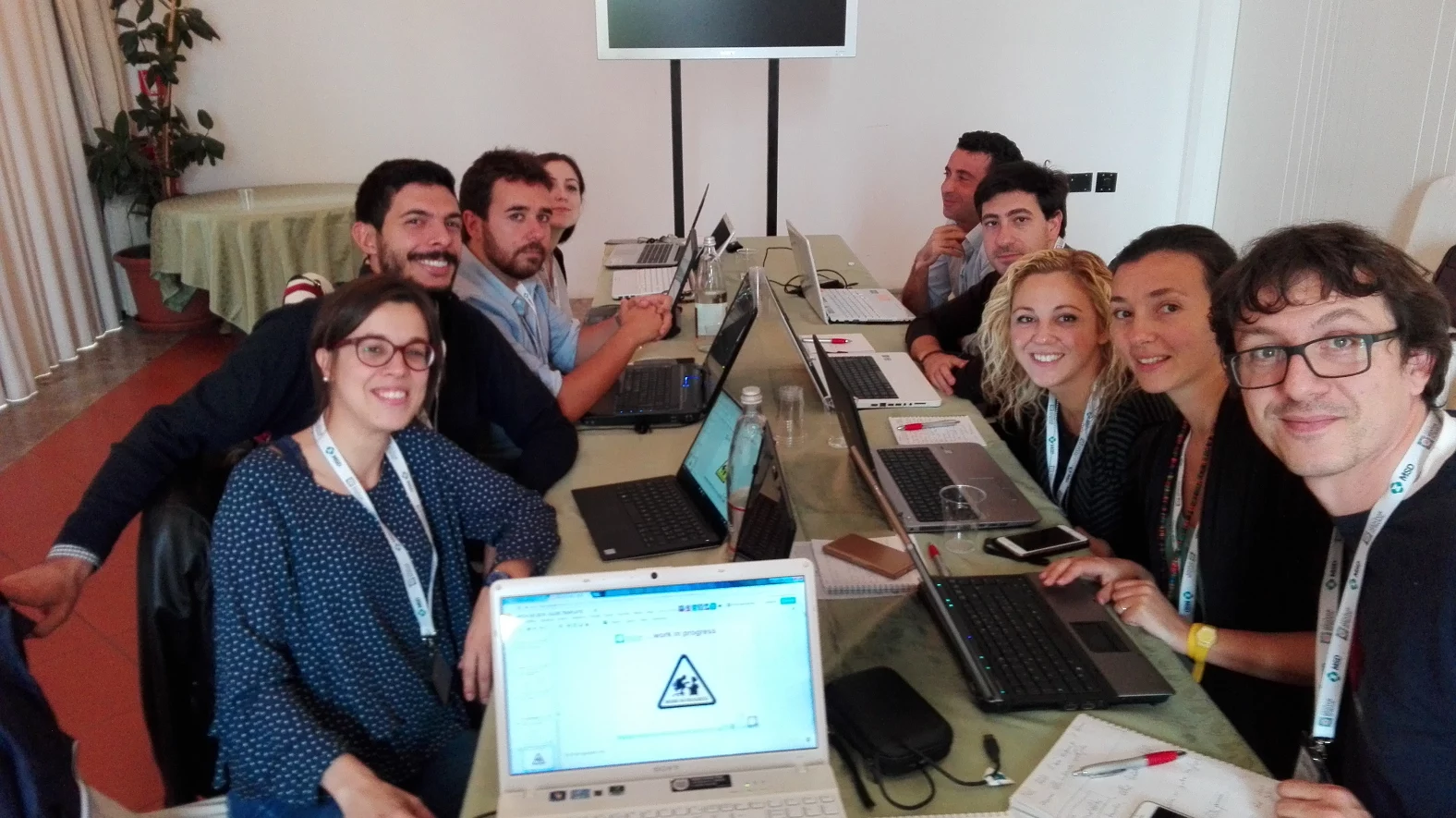